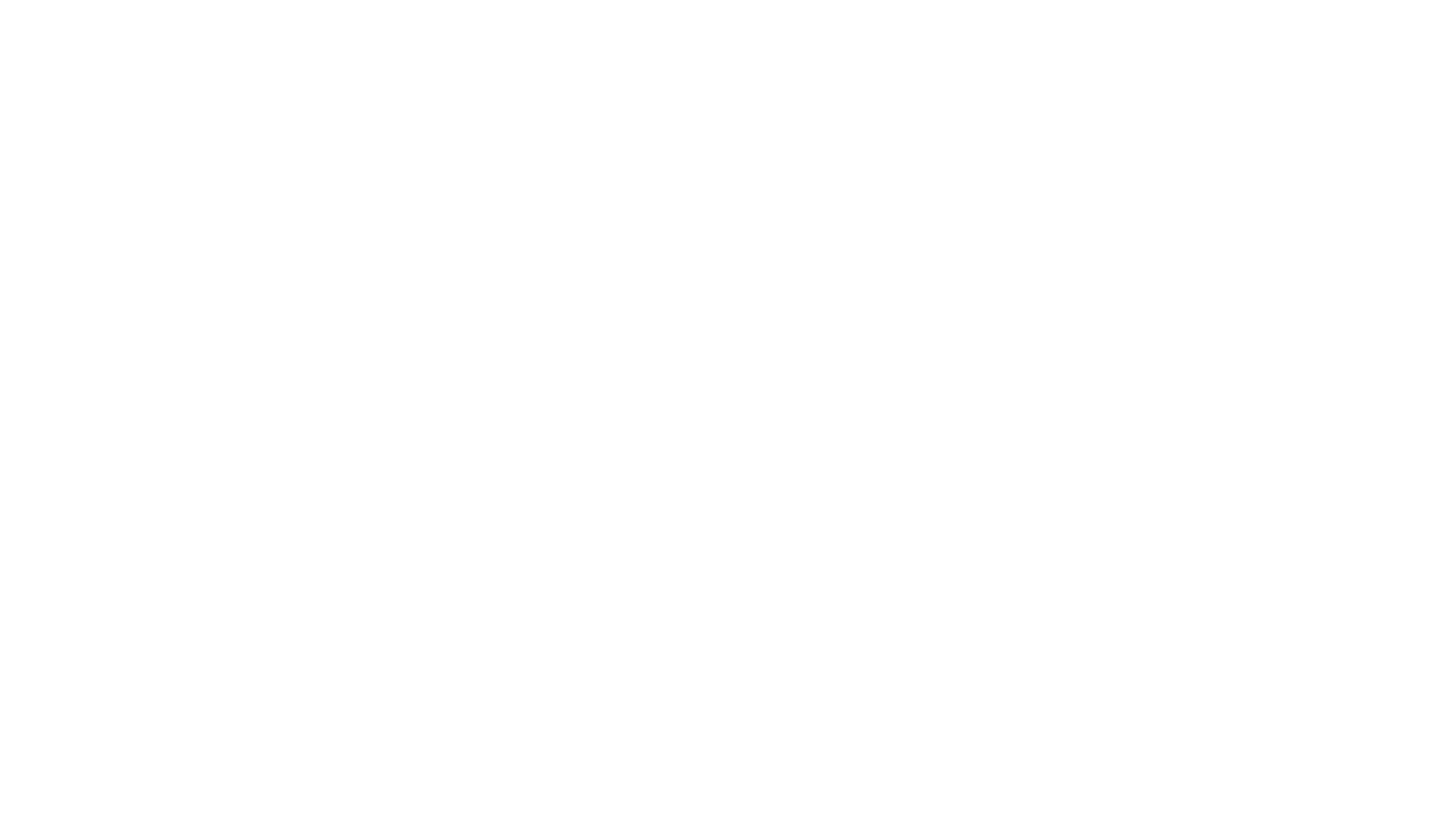 Parameter Passing
1
Roadmap
Last time
Discussed runtime environments
Described some conventions for assembly
Function call/return involve stack manipulations
Dynamic memory via a heap
Today
Propagating values from one function to another
2
Outline
Parameter Passing
Different styles
What they mean
How they look on the stack
3
Vocabulary
Define several terms that are needed for talking about parameters
We’ve already used some of them previously
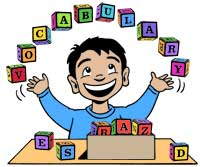 4
L- and R- Values
L-Value
A value with a place of storage
R-Value
A value that may not have storage
b = 2;
a = 1;
a = b+b;
5
Memory references
Pointer
A variable whose value is a memory address
Aliasing
When two or more variables hold same address
6
Parameter Passing
In the procedure definition: 
void v(int a, int b, bool c) { … }
Vocabulary
Formals / formal parameters / parameters
At a call site:
v(a+b, 8, true);
Vocabulary
Actuals / actual parameters / arguments
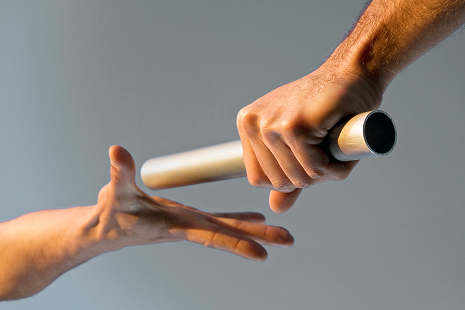 7
Types of Parameter Passing
We’ll talk about 4 different varieties
Some of these are more used than others
Each has its own advantages / uses
8
Pass by Value (aka Call by Value)
When a function is called
Values of actuals are copied into the formals
C and Java always use pass by value
void fun(int a){
	a = 1;
}
void main(){
   int i = 0;
   fun(i);
   print(i);}
9
Pass by Reference (aka Call by Reference)
When a function is called
The address of the actuals are implicitly copied
void f(int a){
   a = 1;
}
void main(){
   int i = 0;
   f(i);
   print(i);}
10
Pass by Reference (aka Call by Reference)
Low addresses
void f(int a){
   a = 1;
}
void main(){
   int i = 0;
   f(i);
   print(i);}
a:
i:
/ 1
0
High addresses
11
Pass by Reference (aka Call by Reference)
Low addresses
void h(int c){
   c = 1;
}
void g(int b){
   h(b);
}

void f(int a){
   g(a);
}

void main(){
   int i = 0;
   f(i);
   print(i);}
c:
b:
a:
i:
/ 1
0
High addresses
12
Language Examples
void fun(int a){
   a = 1;
}
void main(){
   int i = 0;
   fun(i);
   print(i);}
void fun(int& a){
   a = 1;
}
void main(){
   int i = 0;
   fun(i);
   print(i);}
Pass by value
C and Java
Pass by reference
Allowed in C++ and Pascal
In C, can be simulated using pointers (address-valued parameters)
void fun(int* a){
   *a = 1;
}
void main(){
   int i = 0;
   fun(&i);
   print(i);}
13
Wait, Java is Pass by Value?
All non-primitive L-values are pointers
void fun(int a, Point p){
   int a = 0;
   p.x = 5;
}
void main(){
   int i = 0;
   Point k = new Point(1, 2);
   fun(i,k);}
14
Java: Pass by Value
For aDog in main, aDog.getName() equals “Max”.
∴  Execution goes down the then branch.
public static void main( String[] args ){
    Dog aDog = new Dog("Max");
    foo(aDog);

    if (aDog.getName().equals("Max")) {
	System.out.println( "Java passes by value." );
    } else if (aDog.getName().equals("Fifi")) {
        System.out.println( "Java passes by reference." );
    }
}

public static void foo(Dog d) {
    d.getName().equals("Max"); 
    d = new Dog("Fifi");
    d.getName().equals("Fifi");
}
Changes value of d in foo, but leaves aDog in main unchanged
15
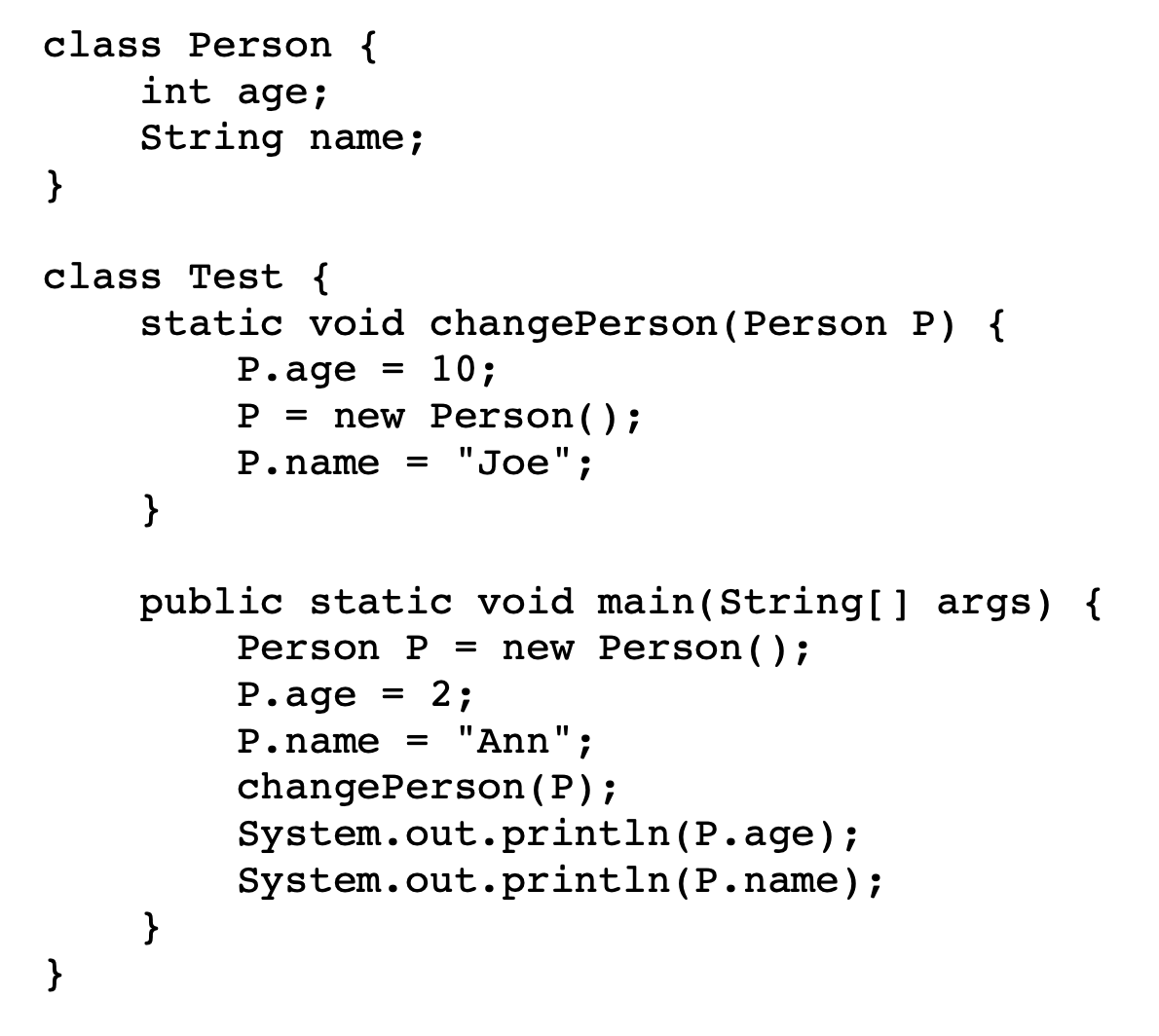 More Java
16
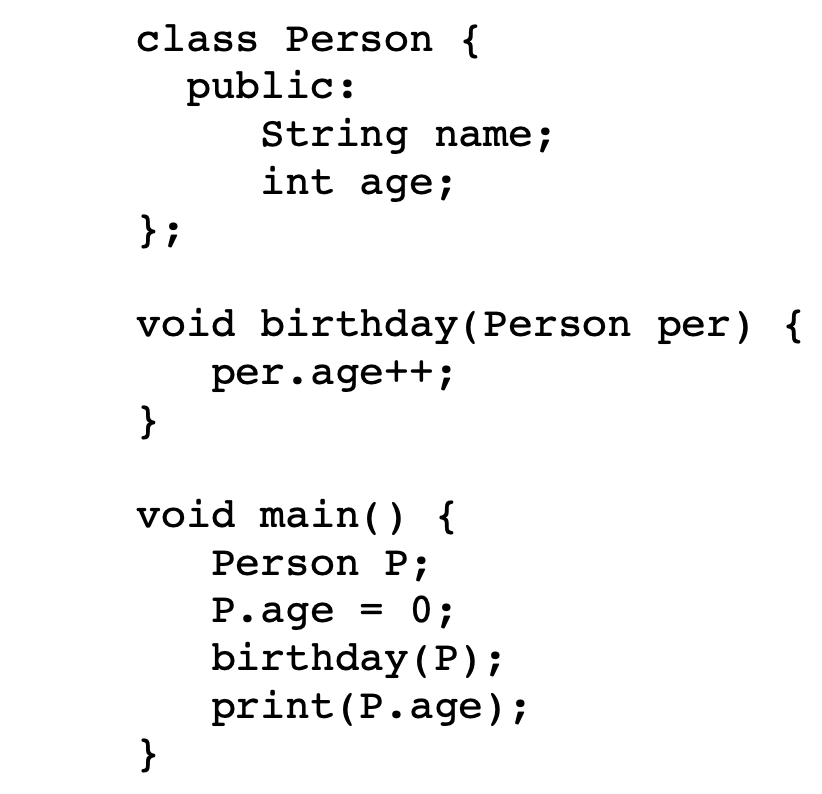 17
Pass by Value-Result
When a function is called
Value of actual is passed
When the function returns
Final values are copied back to the actuals
∴ The actual must be a variable, not an arbitrary expression
Used by Fortran IV, Ada
As the language examples show, not very modern
18
Pass by Value-Result – Example 1
int x = 1;      // a global variable

void f(int & a)
{ 
  a = 2; 
  // when f is called from main, a and x are aliases
  x = 0;
}

main()
{ 
  f(x);
  cout << x; // 0 with call by value and call by reference
             // 2 with call by value-result
}
19
Pass by Value-Result – Example 1
Low addresses
x:         1
/ 0
int x = 1;      // a global variable

void f(int & a)
{ 
  a = 2; 
  // when f is called from main, a and x are aliases
  x = 0;
}

main()
{ 
  f(x);
  cout << x; // 0 with call by value and call by reference
             // 2 with call by value-result
}
1
/ 2
High addresses
20
Pass by Value-Result – Example 2
void f(int &a, int &b)
{ 
   a = 2;
   b = 4;
}
   
main()
{ 
   int x;
   f(x, x);
   cout << x; // Undefined: different output with 
		  // different compilers
}
21
Pass by Name (aka Call by Name)
Conceptually works as follows:
When a function is called
Body of the callee is rewritten with the text of the argument
Like macros in C/C++, but conceptually the rewriting occurs at runtime
22
Call by Need (aka Lazy Evaluation)
int f(x,y)
  { return x+y;}
   
main()
{
  int x = f(5, 6); // x=“5+6”
  cout << x;		  // x is now evaluated
}
23
Haskell example
24
Implementing Parameter Passing
Let’s talk about how this is actually going to work in memory
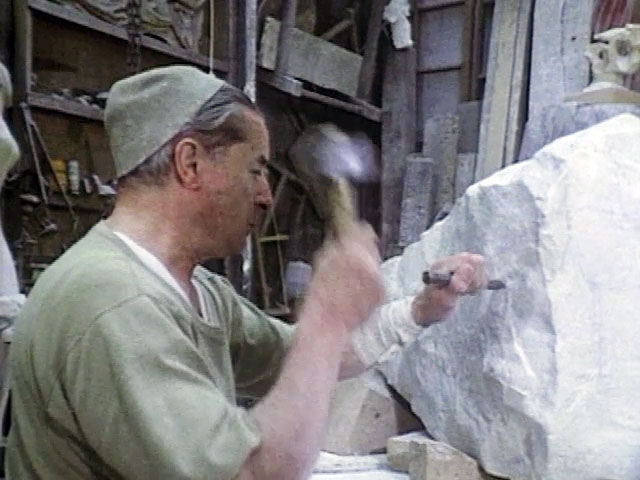 25
Let’s Draw Out the Memory
int g;
void f (int x, int y, int z){   x = 3 ; y = 4; z = y;
}

void main(){  int a = 1, b = 2, c = 3;
  f(a,b,c);
  f(a+b,7,8);
}
Consider pass by value and pass by reference
26
Bad Uses of R-Values
27
Let’s Draw Out the Memory Again
int g;
void f(int x, int y, int z){   x = 3 ; y = 4; z = y;
}

void main(){  int a = 1, b = 2, c = 3;
  f(a,b,g);
  f(a+b,7,8);
}
Consider pass by value-result 
and pass by name
28
Efficiency Considerations[Calls, Accesses by Callee, Return]
Pass by value
Copy values into AR (slow)
Access storage directly in function (fast)
Pass by reference
Copy address into AR (fast)
Access storage via indirection (slow)
Pass by value-result
Strictly slower than pass by value
Also need to know where to copy locations back
29
Object Handling
void alter(Point pt, Position pos){  pos = pt.p;
  pos.x++;
  pos.y++;
}

void main(){   Position loc;
   Point dot;
   // … initialize loc with    // x=1,y=2
   // … initialize dot with loc
   alter(dot, loc);
}
class Point{
    Position p;}

class Position{    int x, y;
}

In Java, loc and dot hold the addresses of objects (addresses in the heap)

In C++, loc and dot are objects in the stack; no (extra) indirection needed
30
Roadmap
We learned about parameter-passing conventions
Semantics of by-value, by-reference, by-value-result, by-name
How the code must traverse the stack for each of the conventions

Next time
Runtime access to variables in different scopes
31